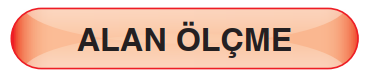 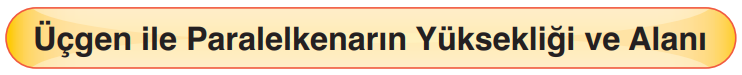 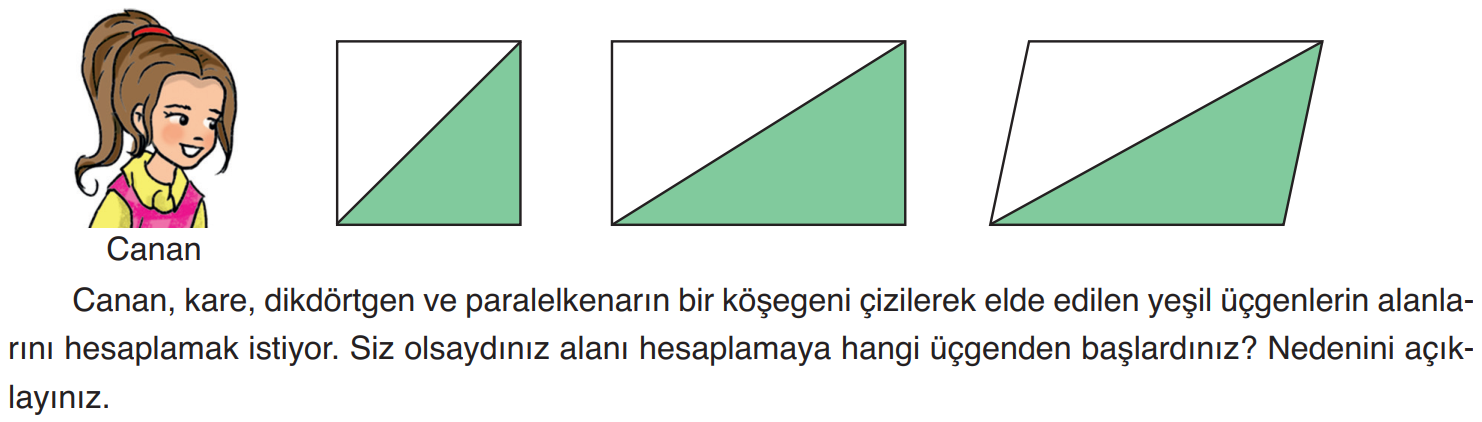 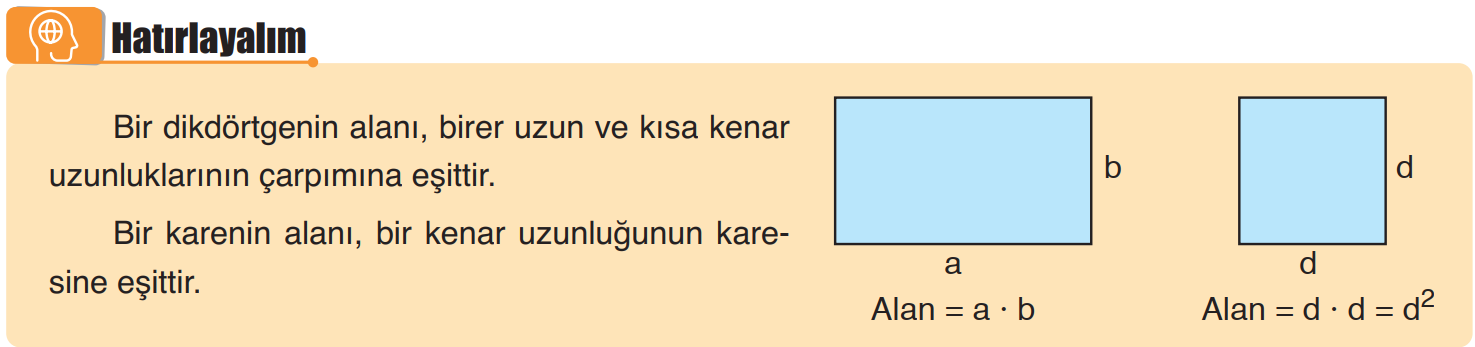 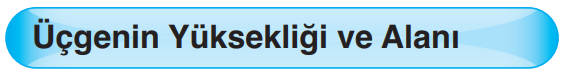 Üçgenin bir kenarına ait yükseklik, 
karşı köşeden o kenara ya da o kenarın uzantısına indirilen dikmedir.
Üçgenler açılarına göre 3’e ayrılır.
1. Dar açılı üçgen
2. Dik açılı üçgen
3. Geniş açılı üçgen
Her üçgenin 3 farklı yüksekliği vardır.
Dar açılı bir üçgenin yüksekliklerini çizelim.
AB kenarına ait yükseklik [CK]
AC kenarına ait yükseklik ise [BL]
BC kenarına ait yükseklik [AP]
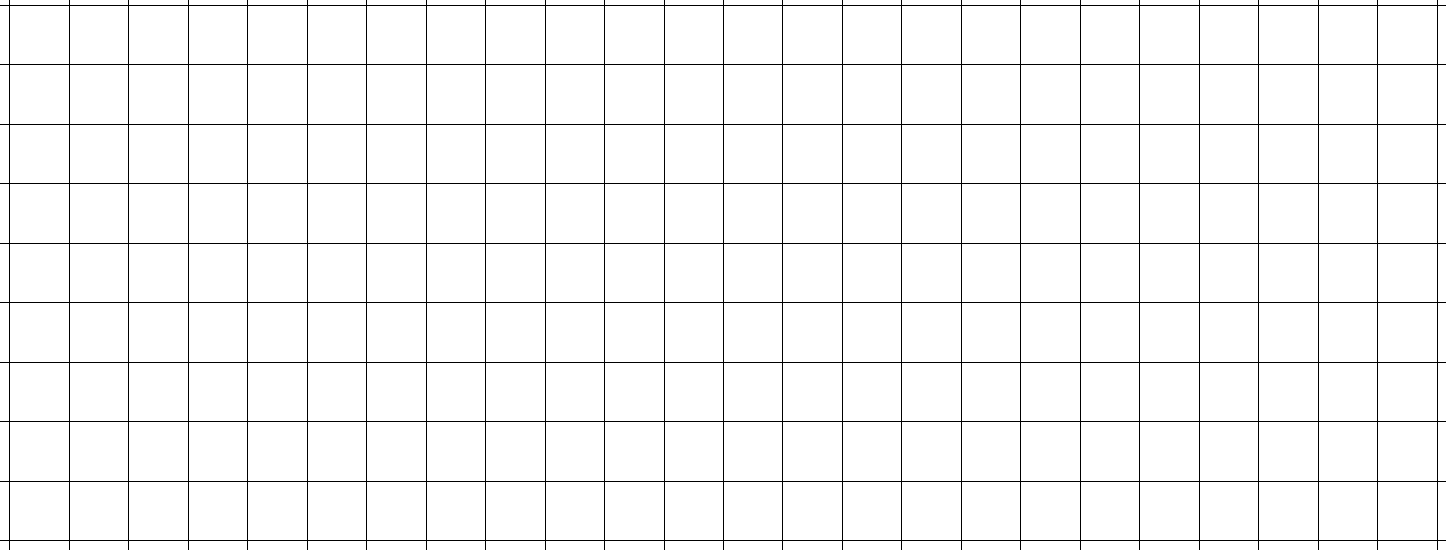 A
A
A



L
K



B
B
B
C

C


C



P
Geniş açılı bir üçgenin yüksekliklerini çizelim.
AB kenarına ait yükseklik [CD]
BC kenarına ait yükseklik [AE]
AC kenarına ait yükseklik [BF]
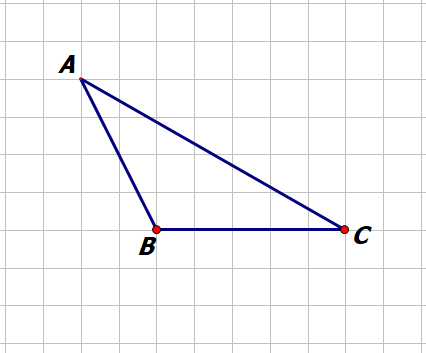 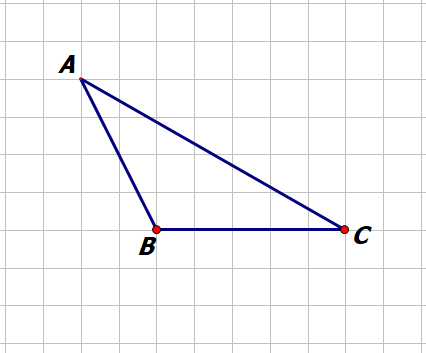 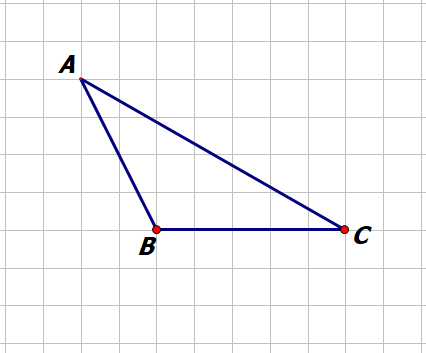 F


E

D
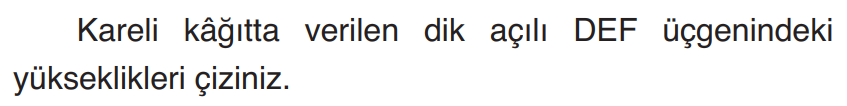 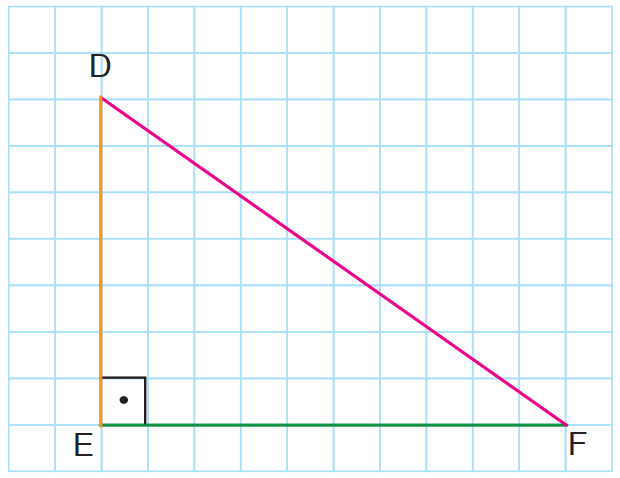 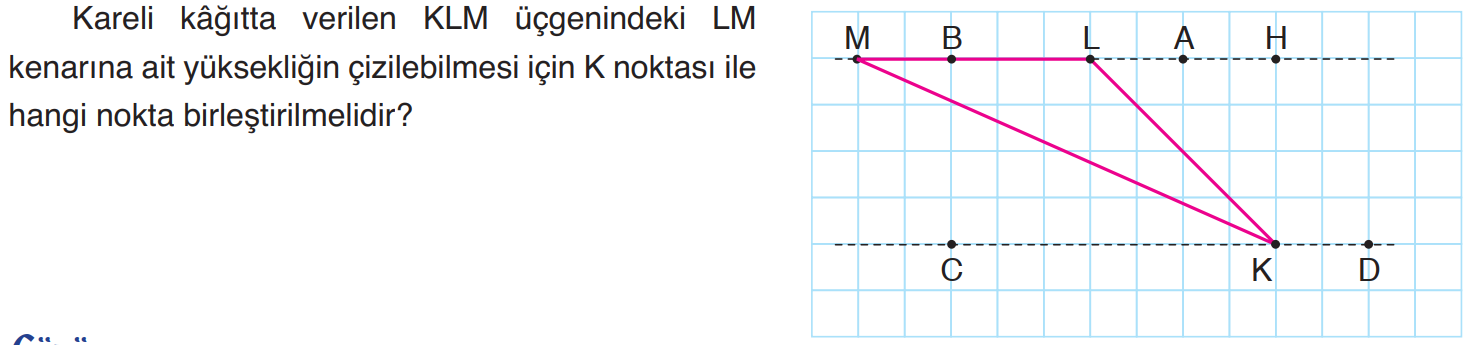 Aşağıdaki kareli zeminlerde verilen üçgenlerin istenilen kenarlara alt yüksekliklerini çiziniz.
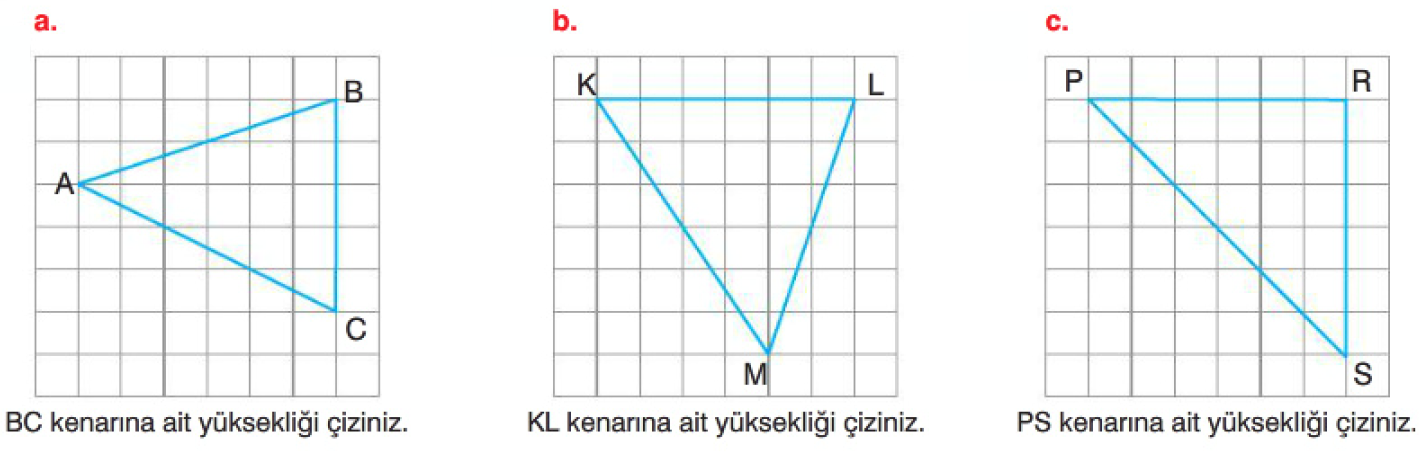 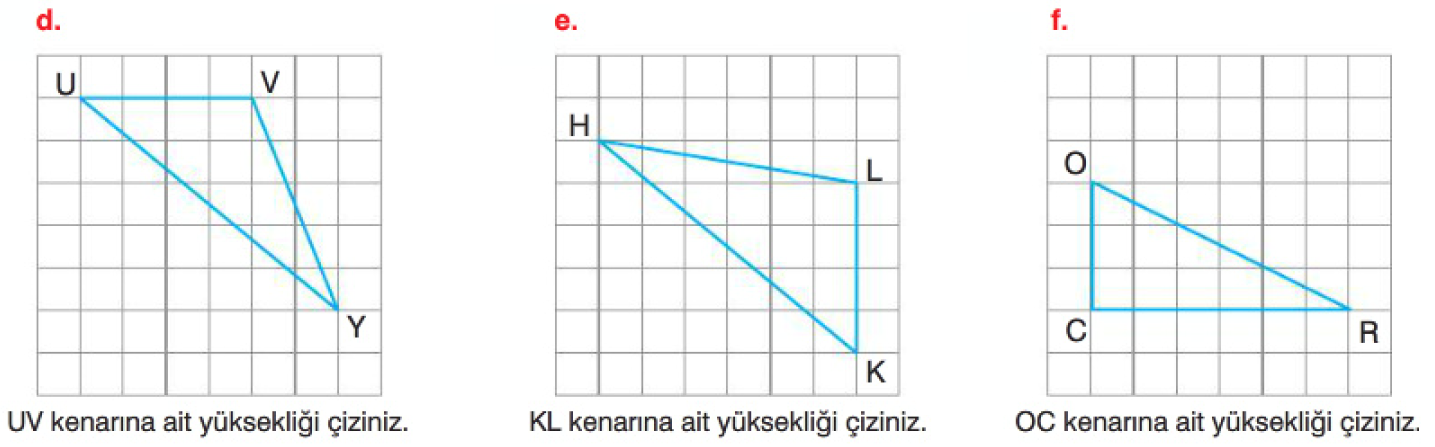 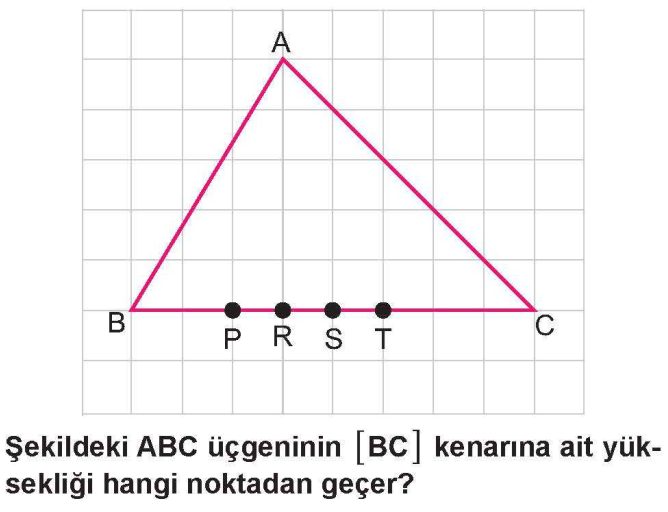 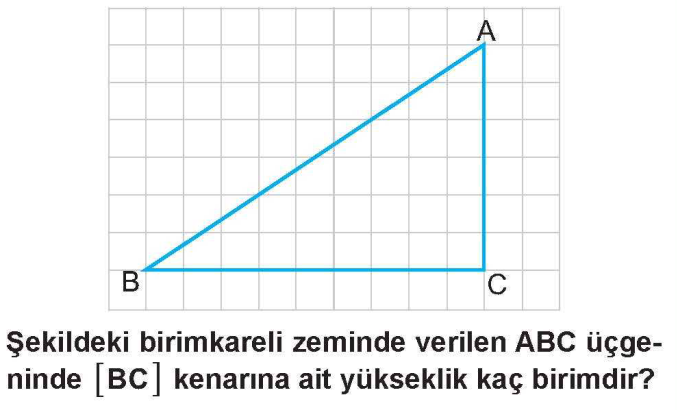 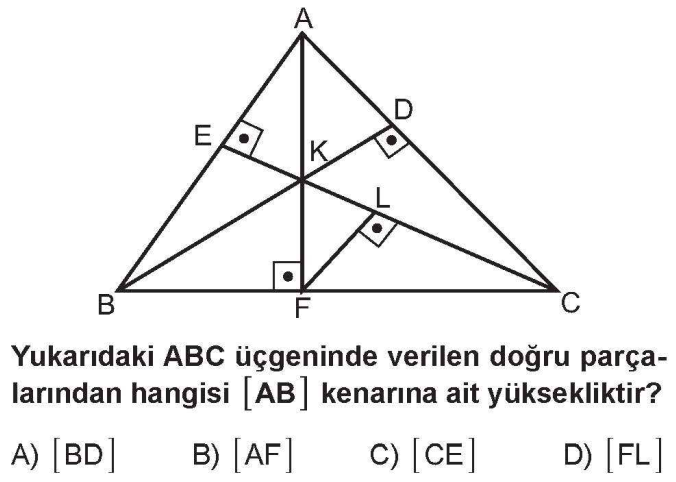 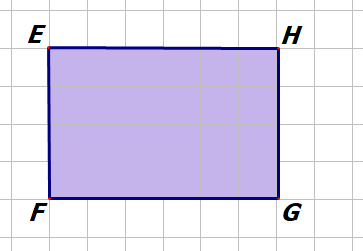 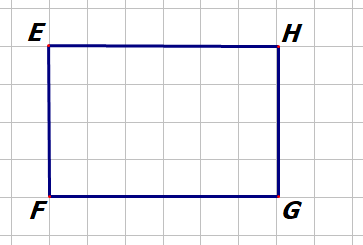 Yandaki dikdörtgenin alanını br2 cinsinden bulalım.
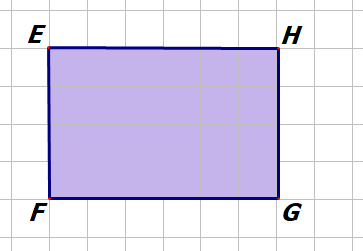 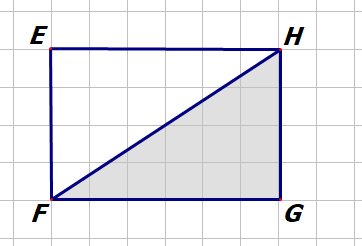 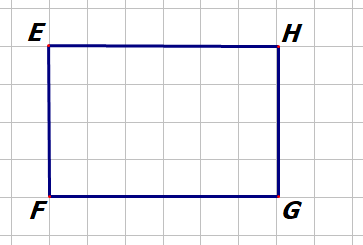 Yandaki üçgenin alanını br2 cinsinden bulalım.
Bir üçgenin alanı, bir kenar uzunluğu ile o kenara ait yüksekliğin çarpımının yarısına eşittir.
Aşağıda verilen üçgenlerin alan bağıntılarını yazalım.
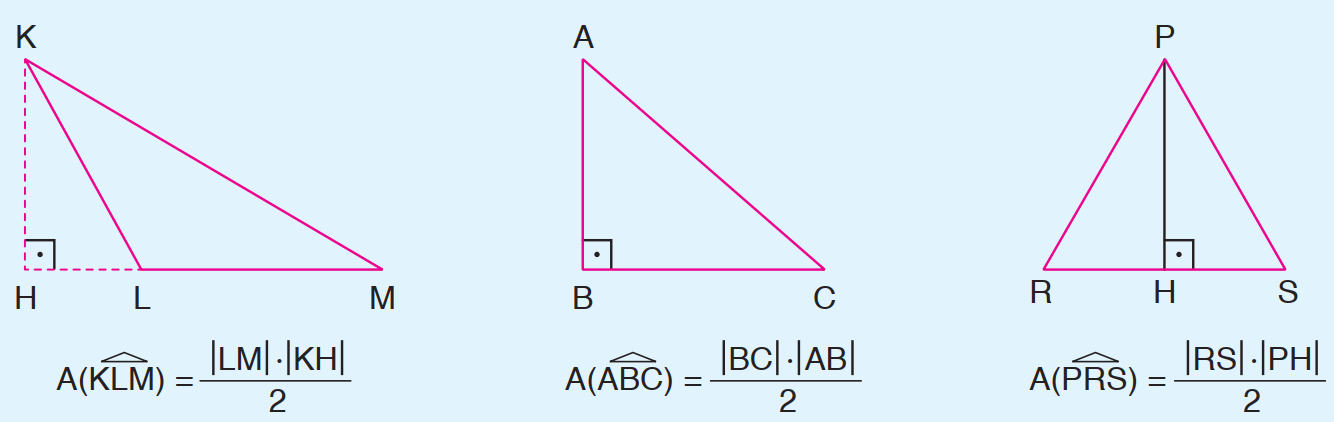 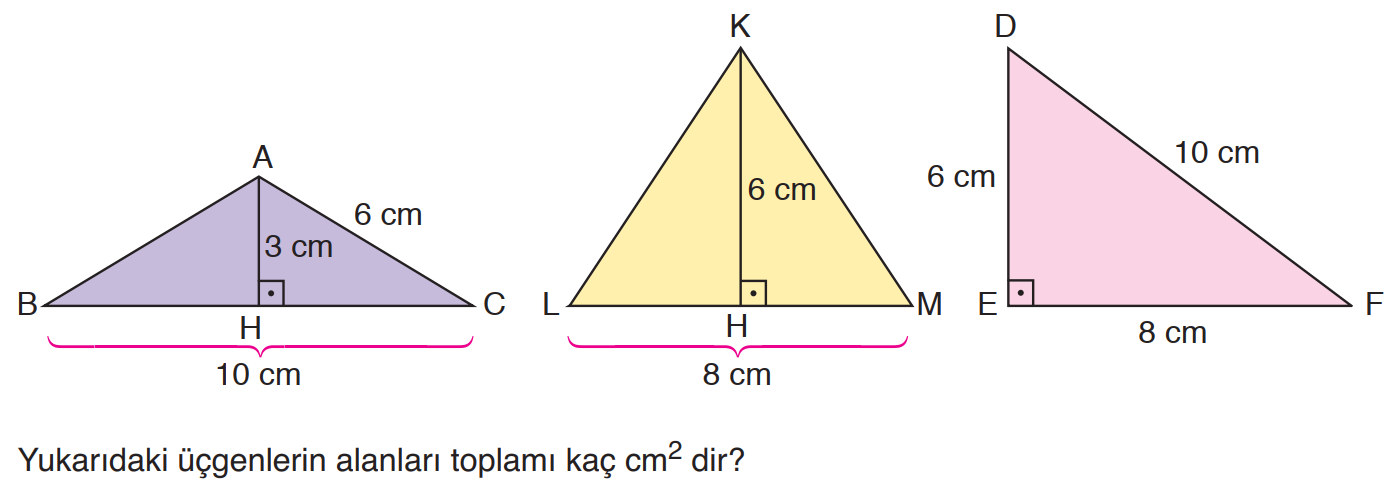 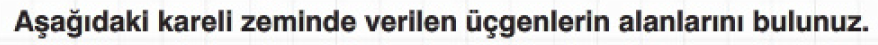 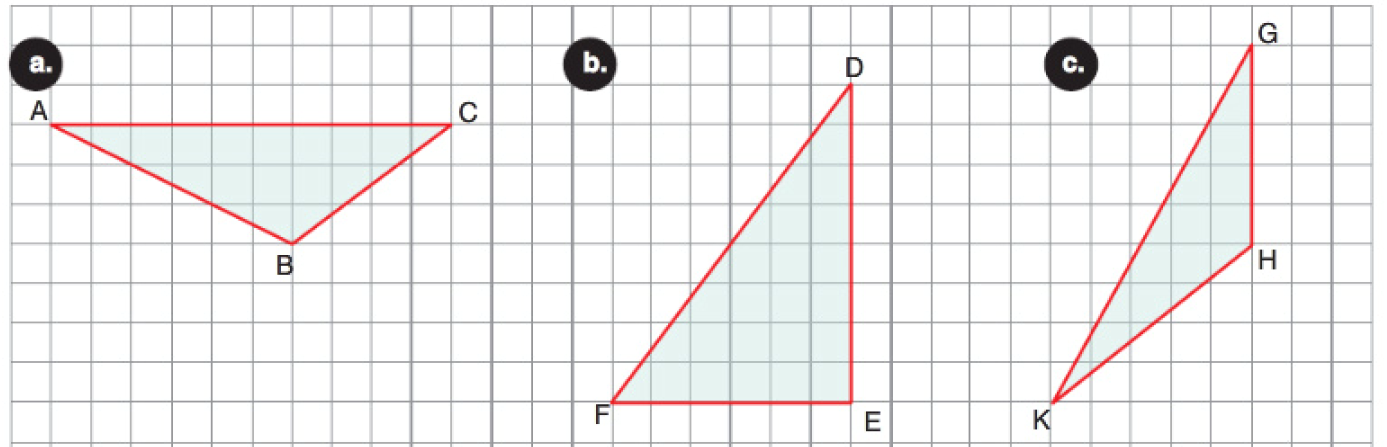 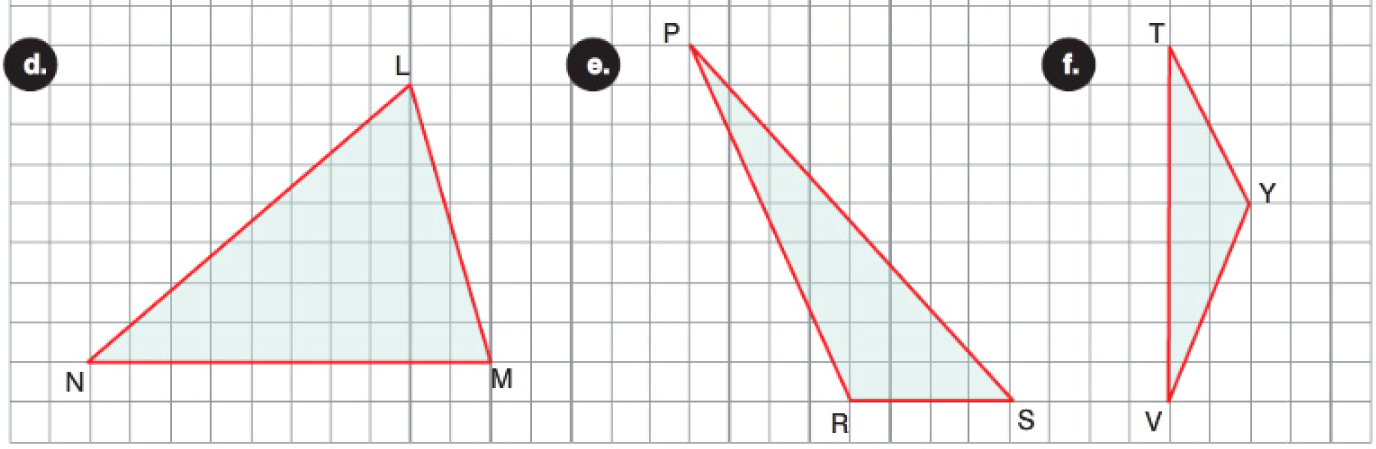 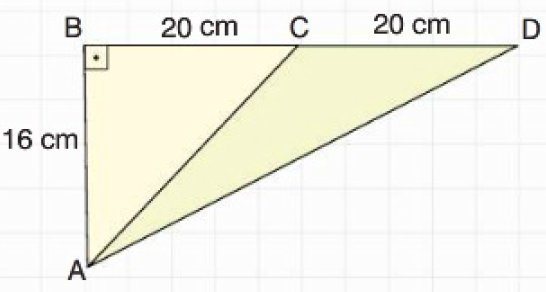 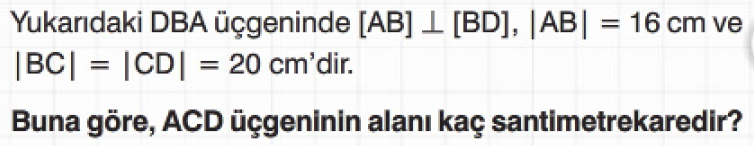 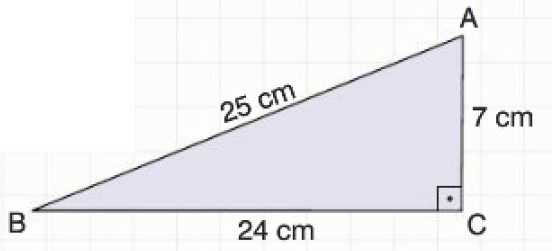 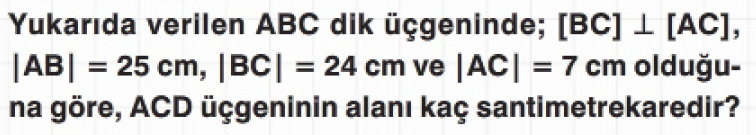 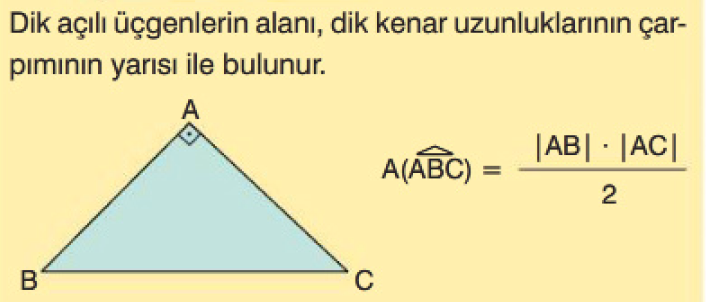 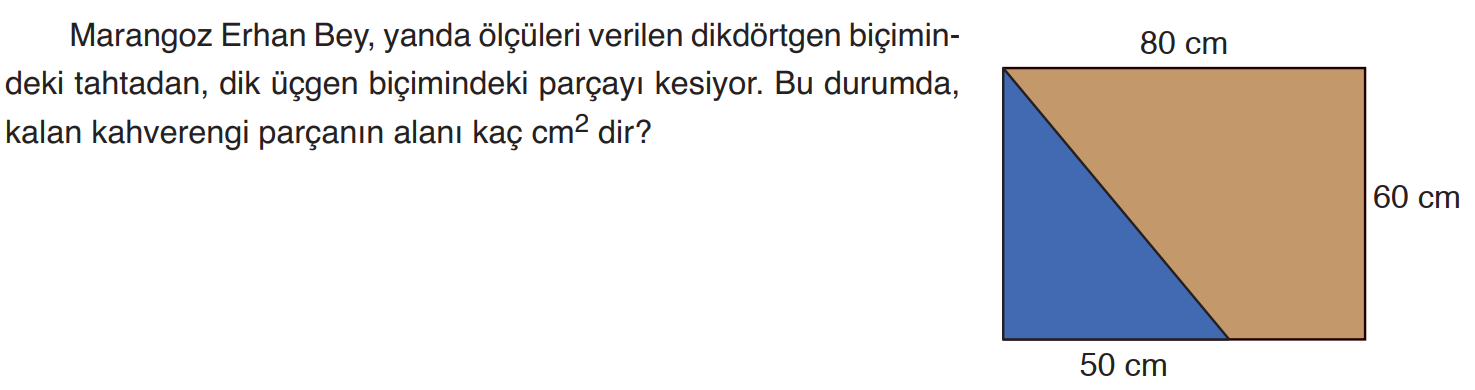 Aşağıda alanları verilen üçgenlerin yüksekliklerini bulunuz.
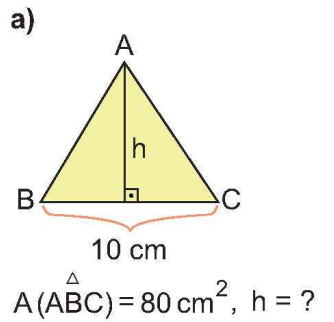 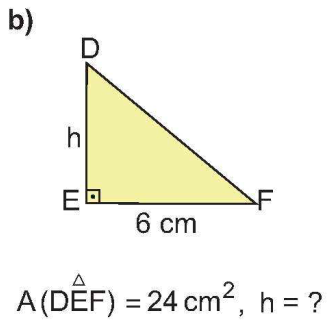 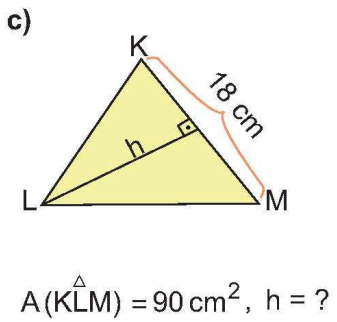 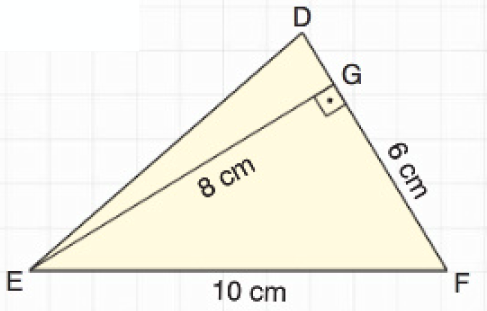 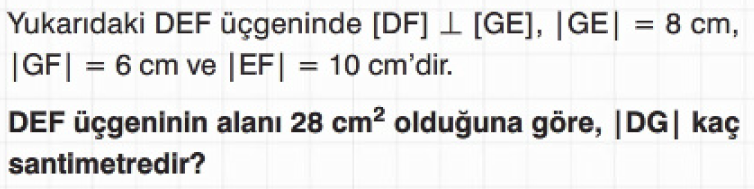 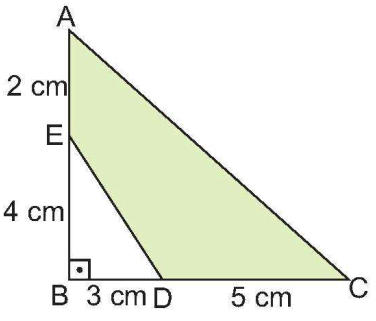 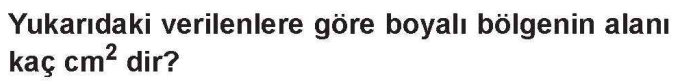 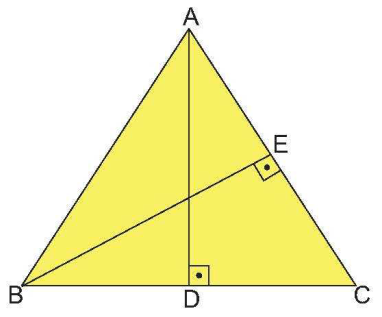 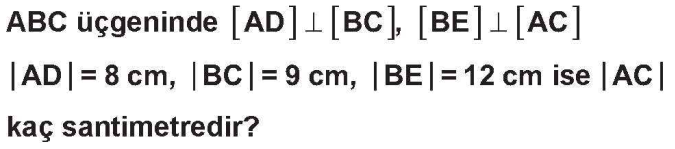 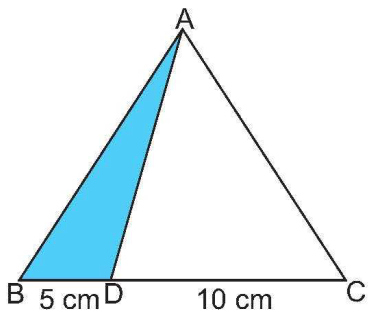 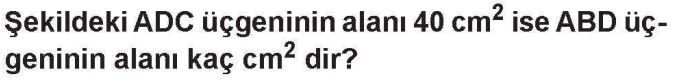 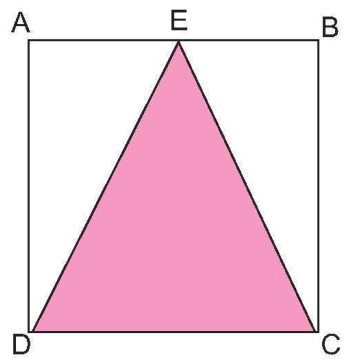 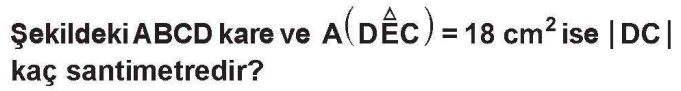